Map of Spring 2022 Funded Projects
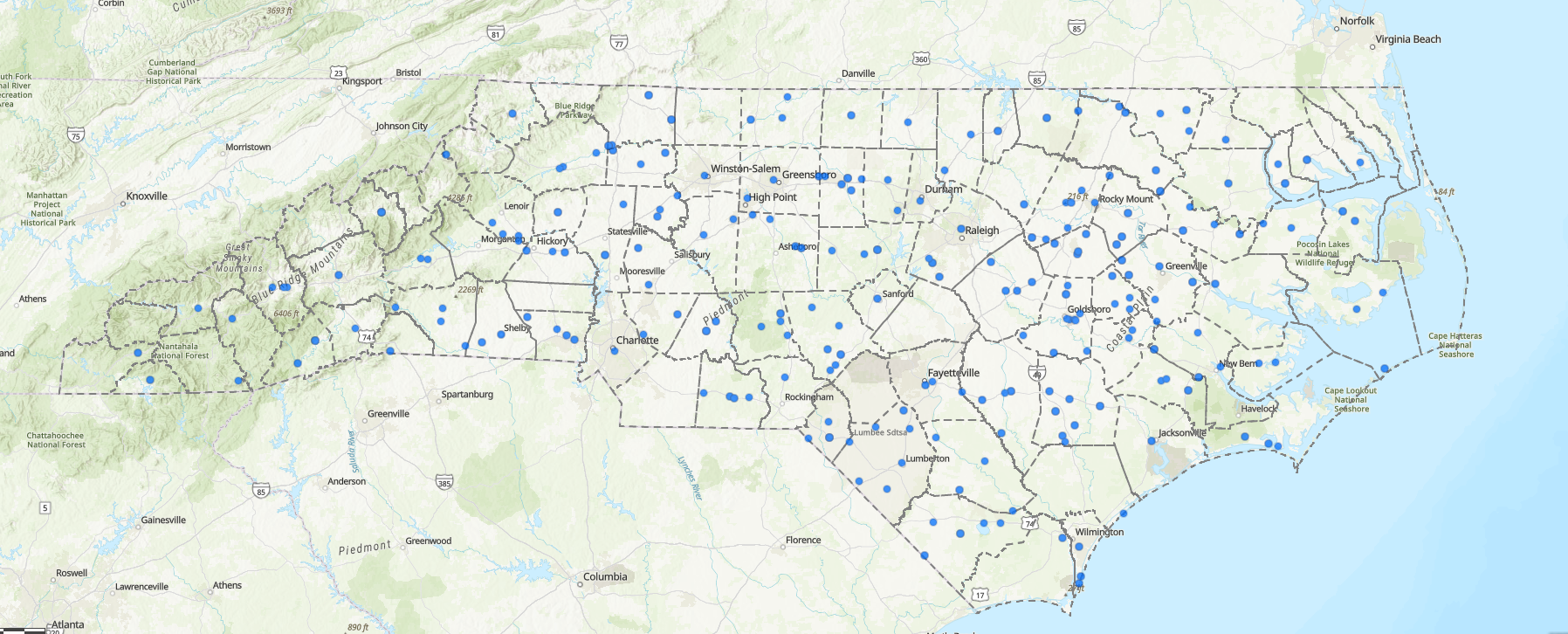